Sharing Inspiration webinar May 2022
Temperature
Early ideas, touch
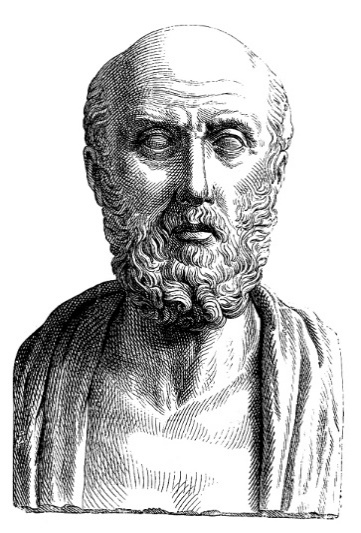 Hippocrates  460-370 BCE 
First use of thermographs
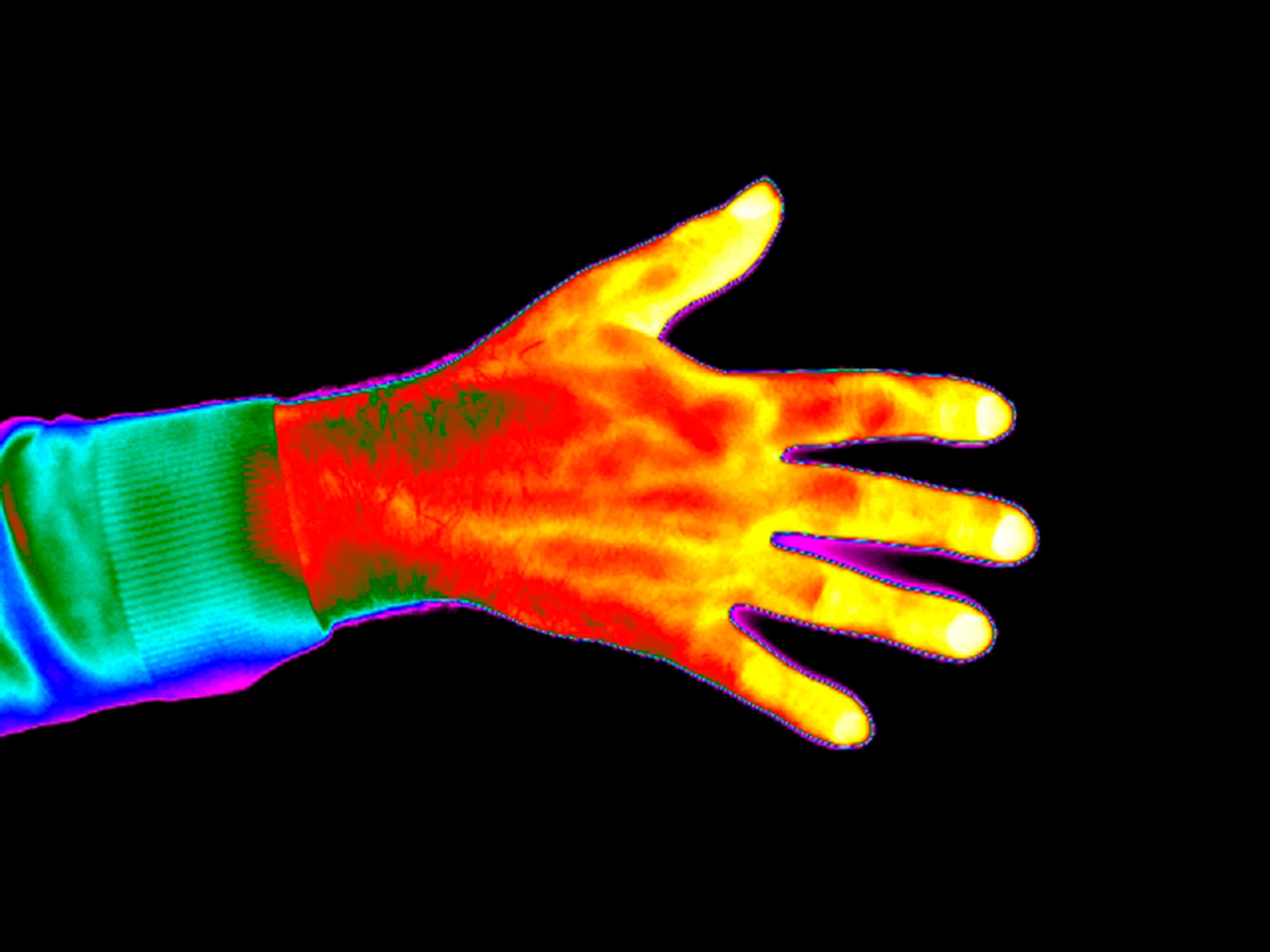 Early ideas, a scale?
Galen, ancient Greek in the Roman Empire  (130-220  CE)
                        Humours from Hippocrates
                        Elements from Aristotle
                        Astrology from Plato
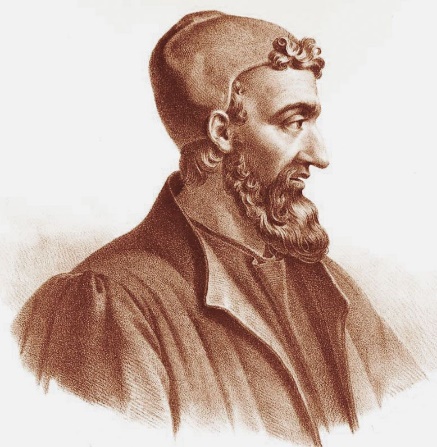 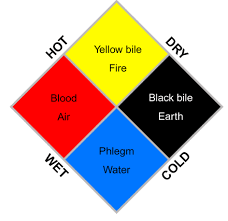 Early ideas, a scale?
Galen, ancient Greek in the Roman Empire  (130-220  CE)
                        Humours
                        Elements
                        Planets
8 division 
temperature scale!
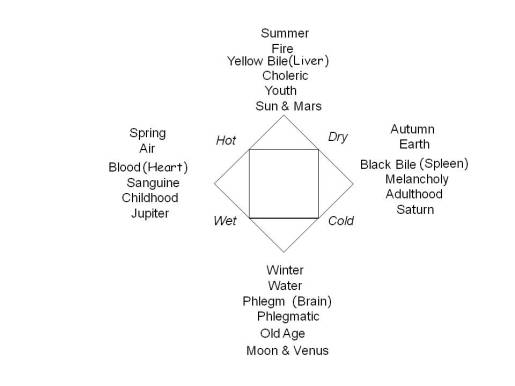 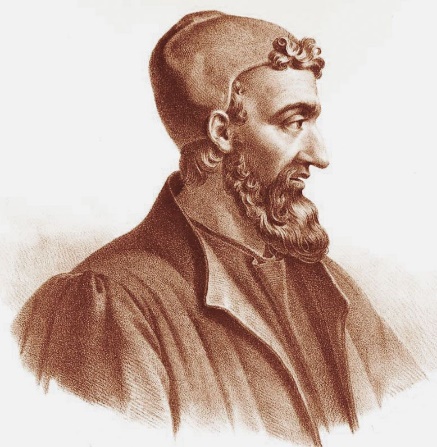 Early ideas, Vesalius Belgian (1514-1564)
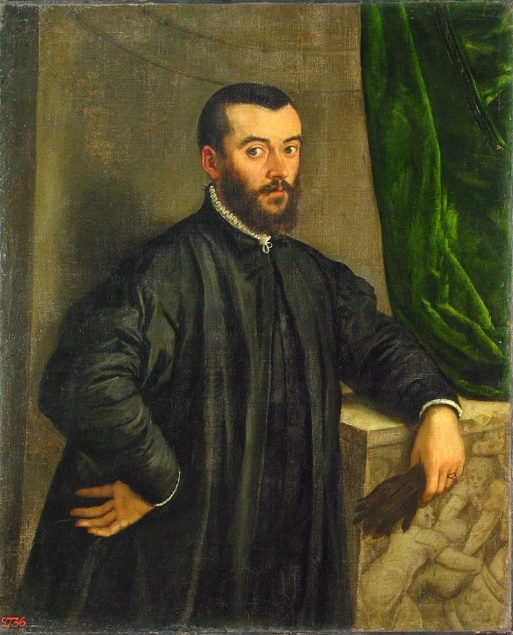 De Humani Corporis Fabrica. 1543 
 Published same year as 
De Revolutionibus Orbium Coelestium by Copernicus.
Clearly a signal year for the Siécles des Lumières:
Thermoscopes
Galileo and Santori  1612 
                                                                     bulb placed in mouth
                                                                     open end placed in beaker of water
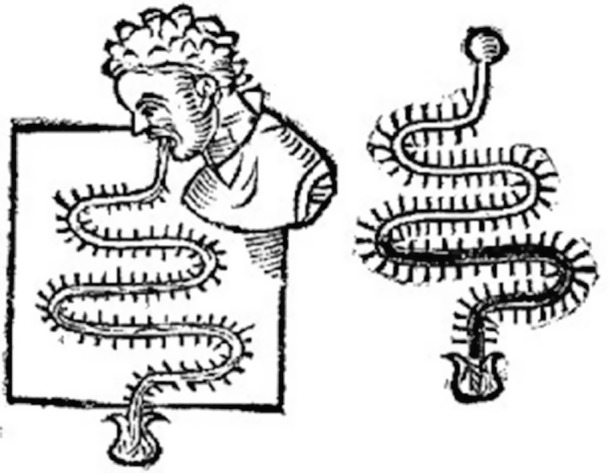 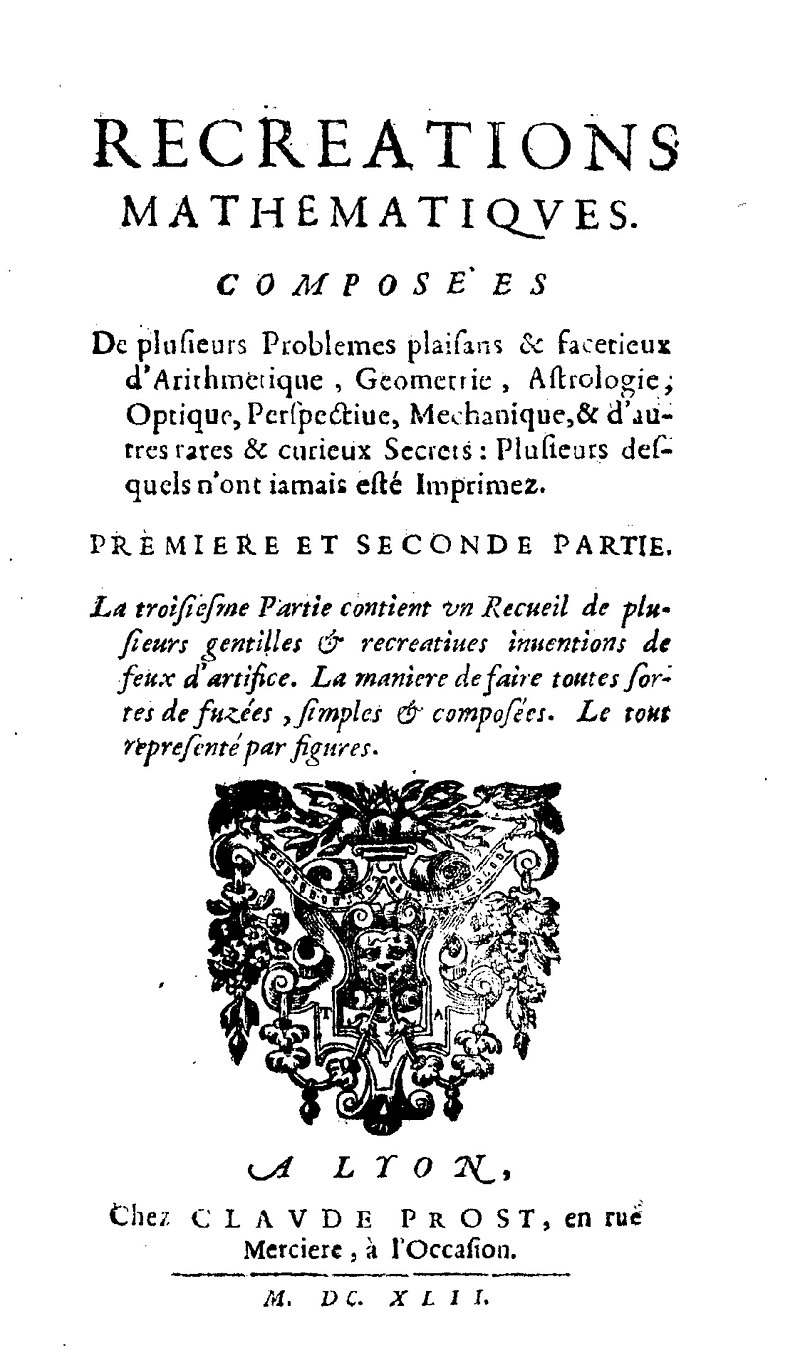 Thermometer at last!
1621  Jean Leurechon describes a 
thermoscope as a “thermometer“ 
and assigns an 8 division scale to it!
1629 a sealed glass thermometer
Joseph Delmedigo Cretan?
1591-1655, lived in Italy,
Student of Galileo and Santori
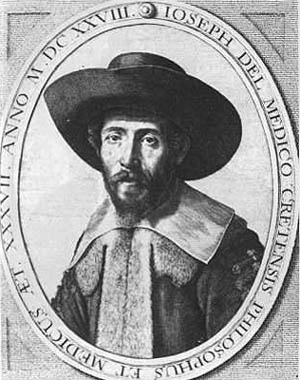 At last, a sealed glass thermometer with a scale1724
Daniel  Gabriel Fahrenheit 1686-1736
 German but lived in the Netherlands.
Accepted theory is that he met Ole Roemer,
Freezing brine 0  melting ice 30  body 90..(216 boiling water, not 240!)
Then
(0)…………….32………………96…..( 205 boiling water )
Finally
(0)……….32………(98.7) ………..212
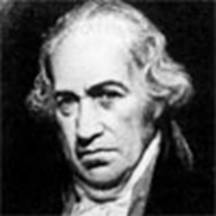 My theory….take it or leave it!
Brine  0……(melting ice 30)………..body (horse?) 100
Noticed that water froze at 32, not 30, 
(0)……32…………96…………….(205)
For the Royal Society presentation
(0)…….32…………..(98.7)……….212
(http://s.bourdreux.free.fr/cabinet_Sigaud/chronologie/fahrenheit.htm)
Réamur   French, 1683-1757, Celsius, Swedish, 1701-1744
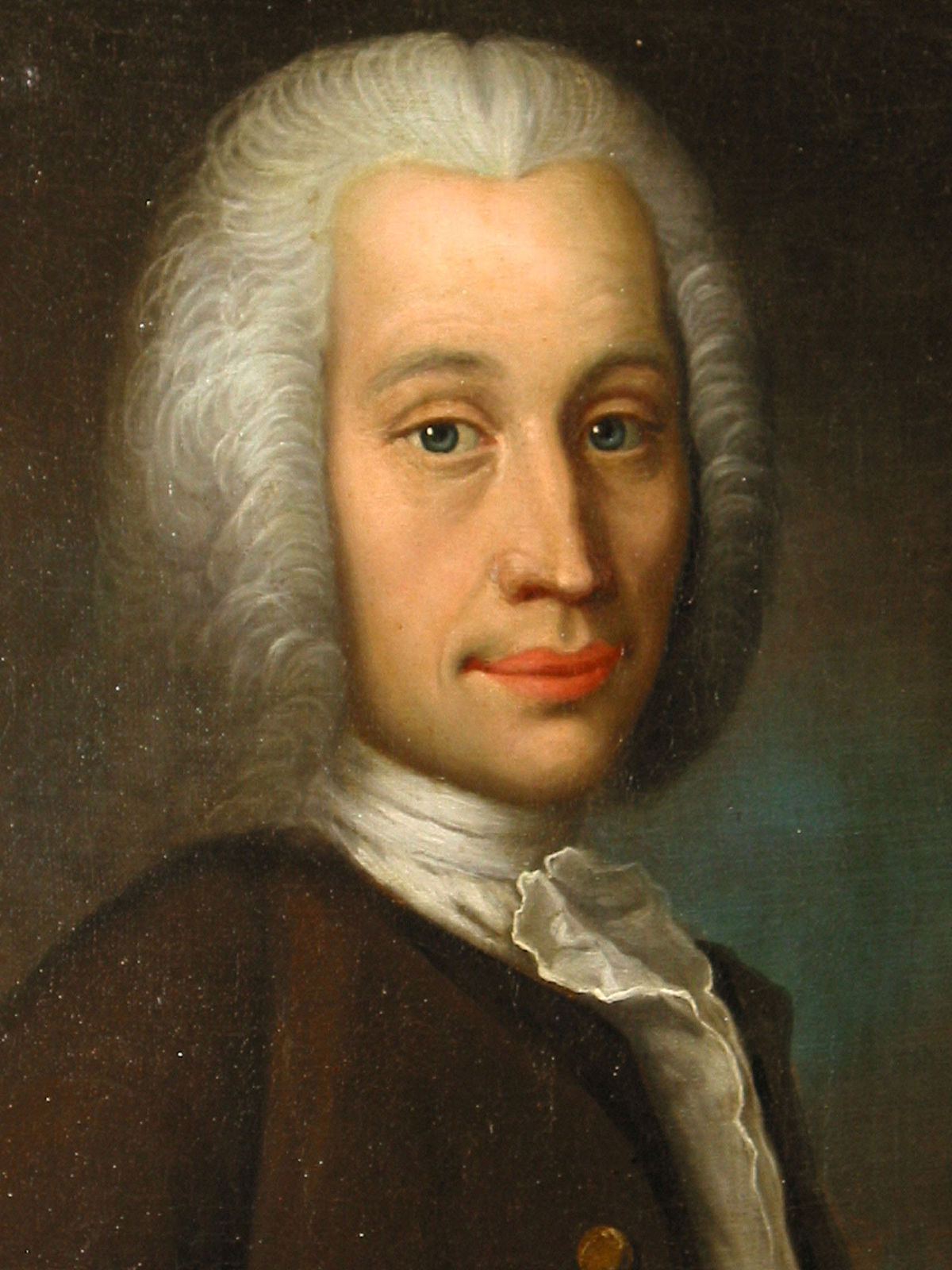 1
Both used freezing water, initially this was 100 on the Celsius scale
Centigrade

Réamur used only the one fixed point.  He marked off thousandths of the alcohol bulb volume as it expanded.  It was only later that users fixed the boiling point at 80 °R.
Octagesimal.
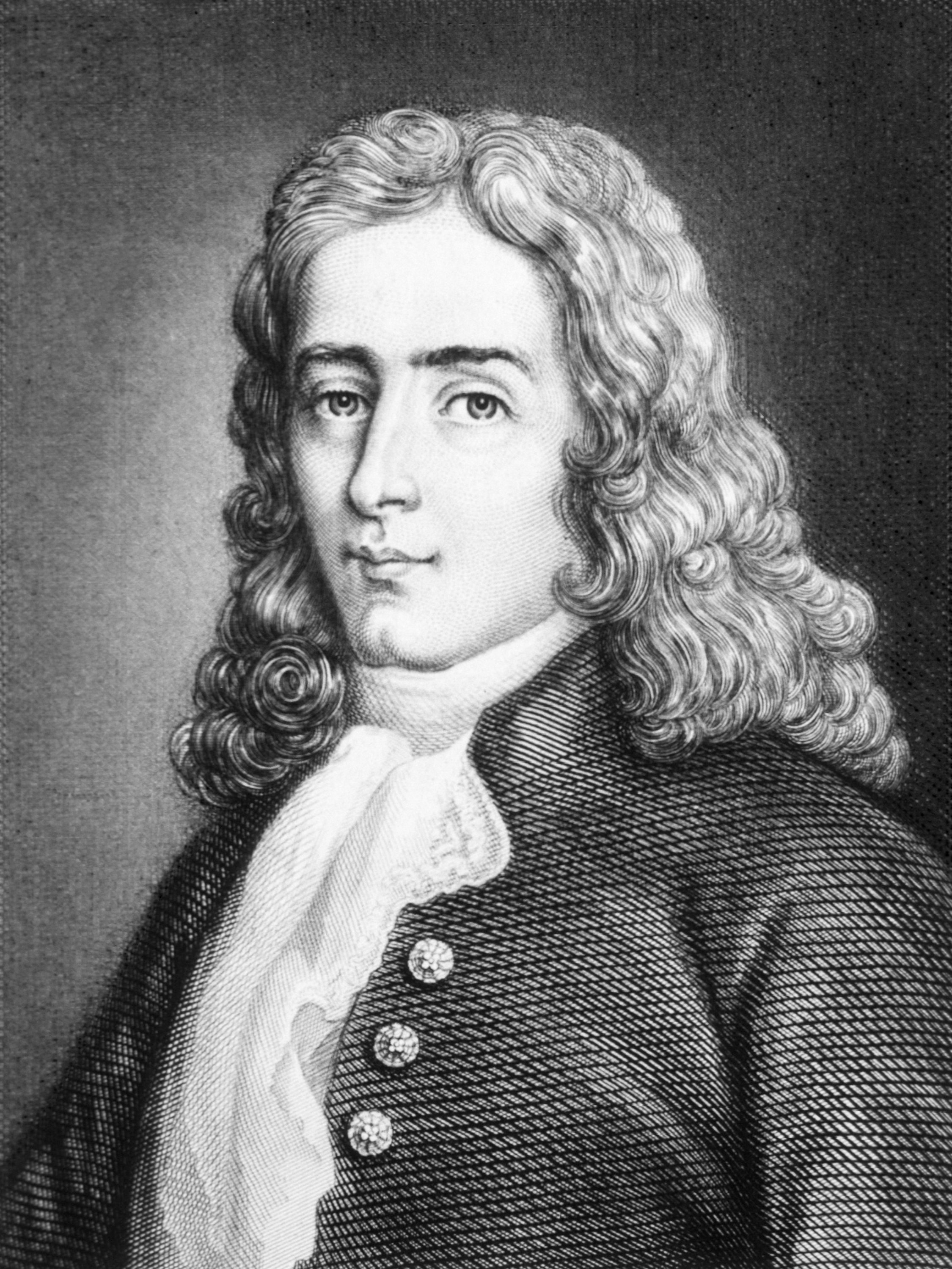 1742
1730
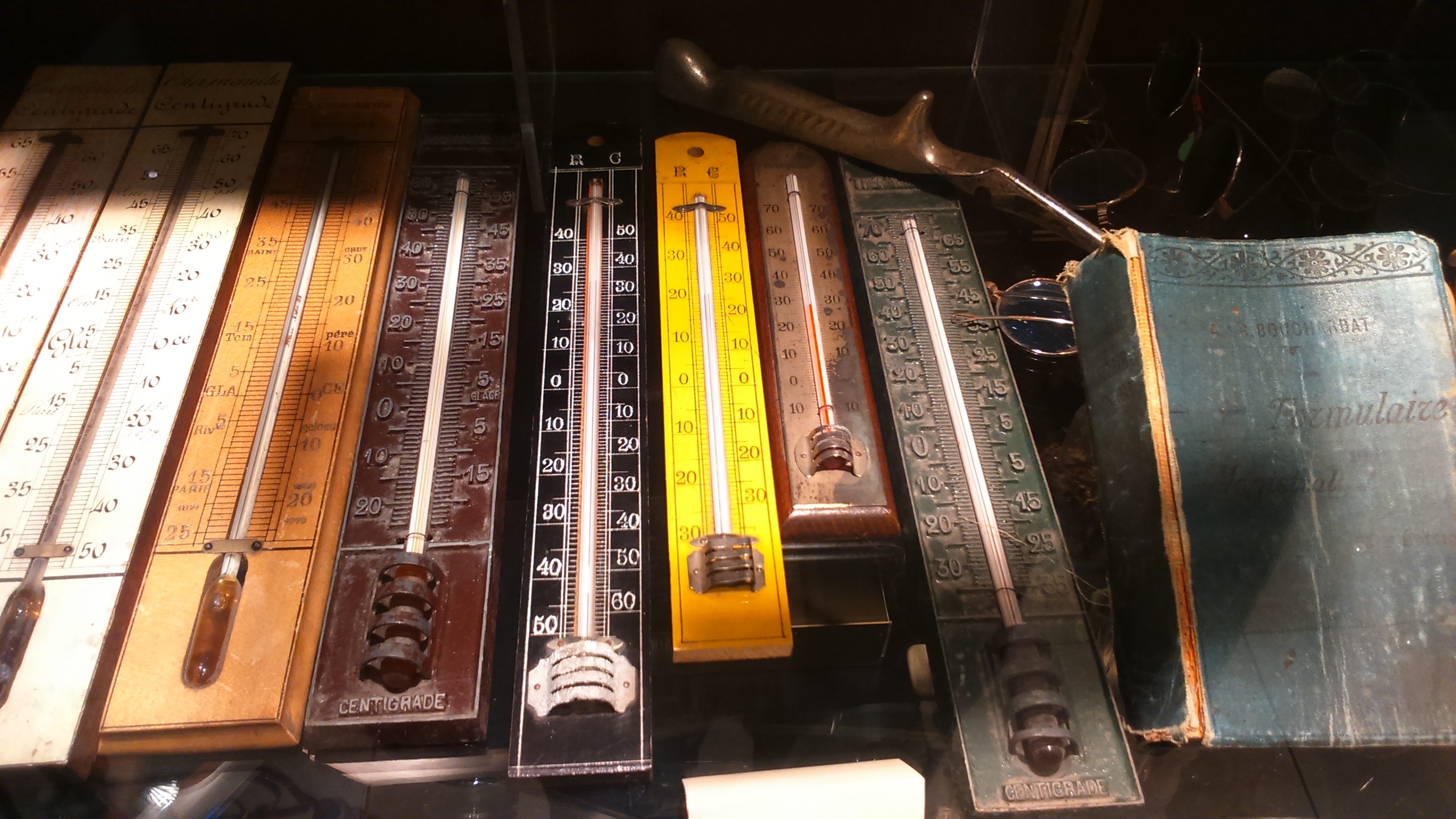 Réamur and Celsius.Medical Museum in Thessaloniki
William Thomson or Lord Kelvin 1824-1907
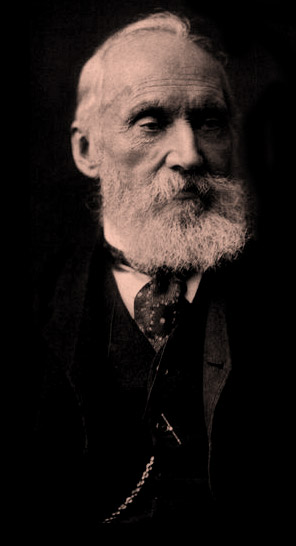 1848, a true absolute zero with divisions to
coincide with Celsius.

1967 triple point water used, 0.01 °C, or 273.16 K 
by definition.
New 2019 definition of the kelvin.
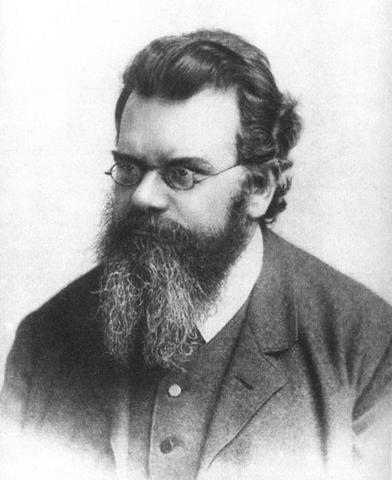 k=  1.380649×10−23 J⋅K−1  = 1.380649×10−23 kg m2s-2 K-1
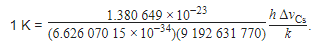 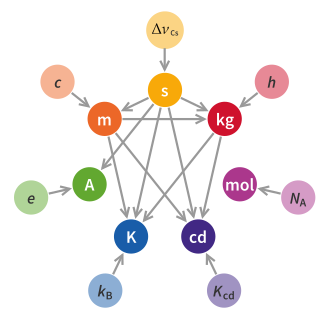 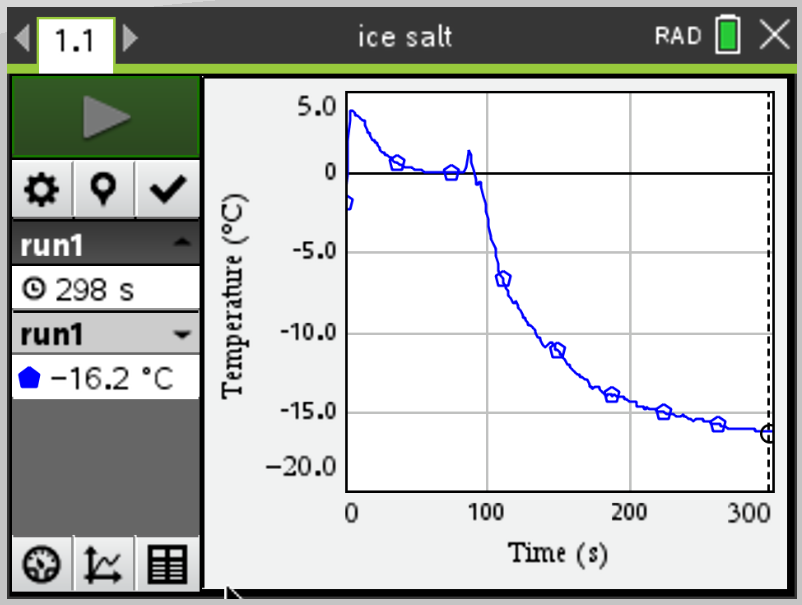 Ice and Salt
Vernier temperature probe uses NTC thermistor.

Resolution 
0.17°C (–40 to 0°C)
0.03°C (0 to 40°C)
0.1°C (40 to 100°C)
0.25°C (100 to 135°C)

Accuracy
±0.2°C at 0°C, 
±0.5°C at 100°C
Ice and Salt
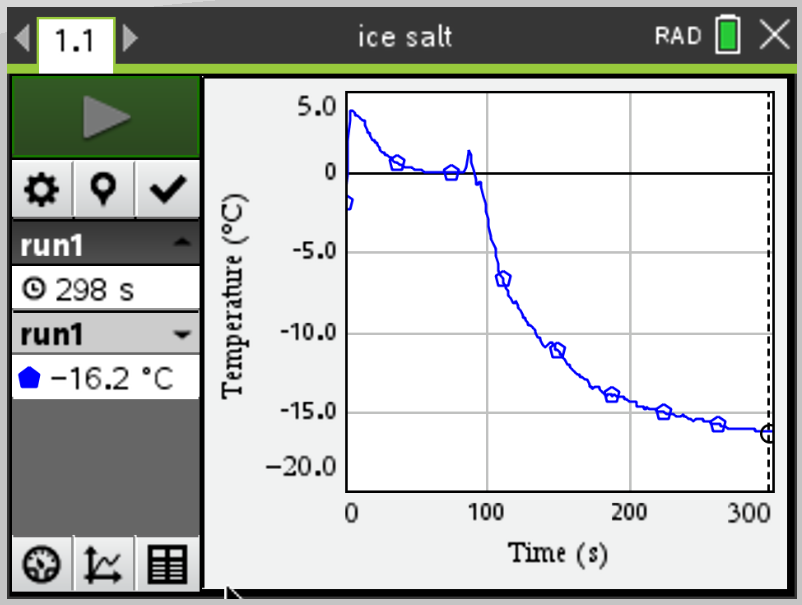 At what point are Fahrenheit and Celsius the same?

What does 0 °F correspond to in Celsius?

What is the operating temperature of a freezer?
Refrigerator
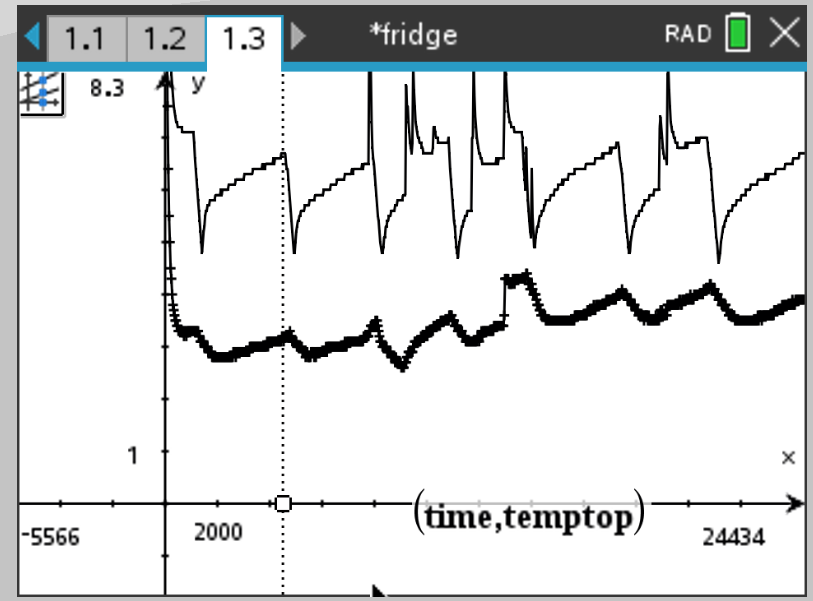 Temp difference top and bottom of a refrigerator.
Thermostat operating temperatures.
Time for which refrigerator is on.
Warming starts immediately at cut off.
Lag between top and bottom.
Vernier Infrared sensor
Thermopile
1 °C  resolution

Sensing area just behind Fresnel screen.

Laser can be used to indicate region being sensed.
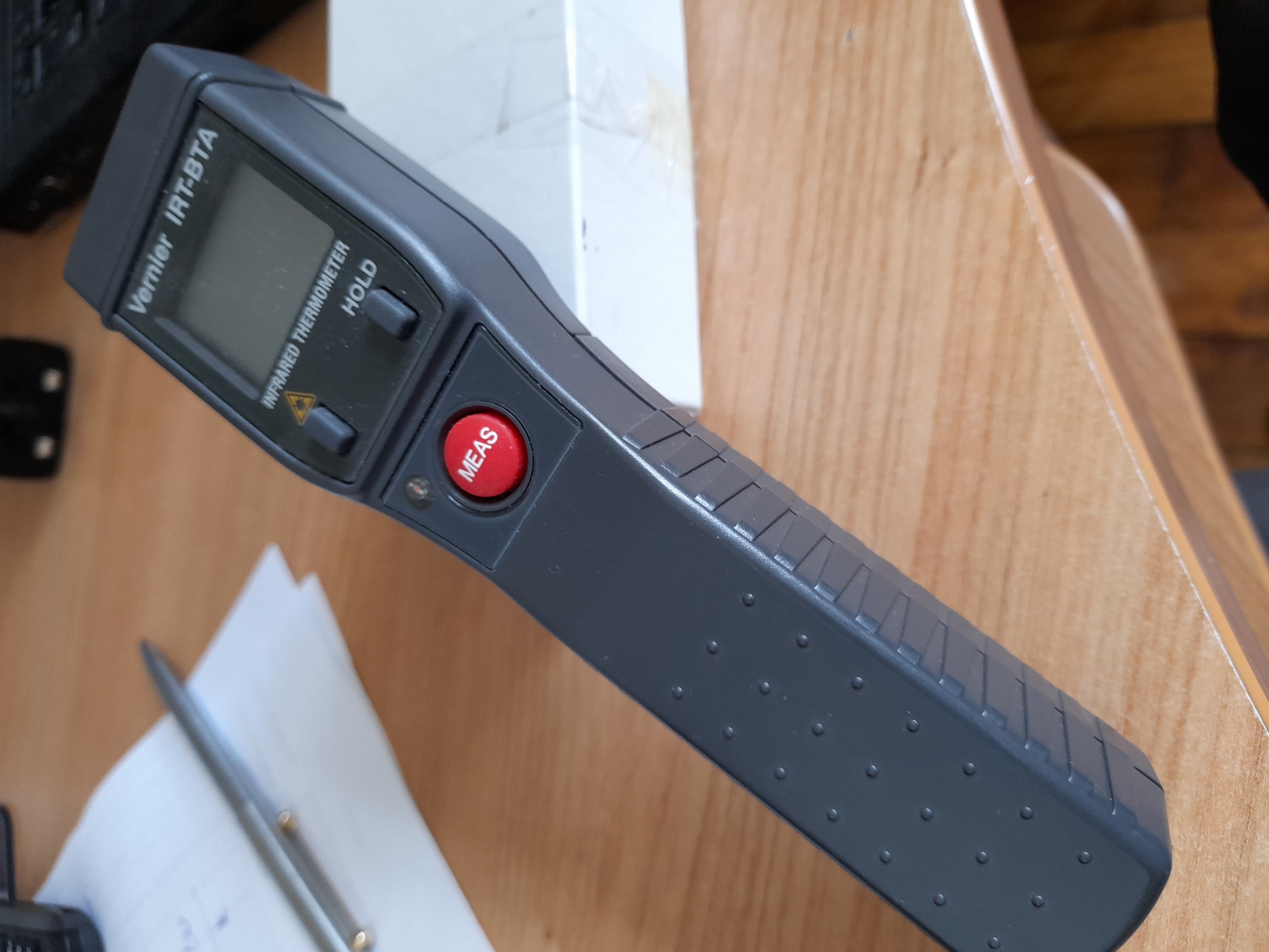 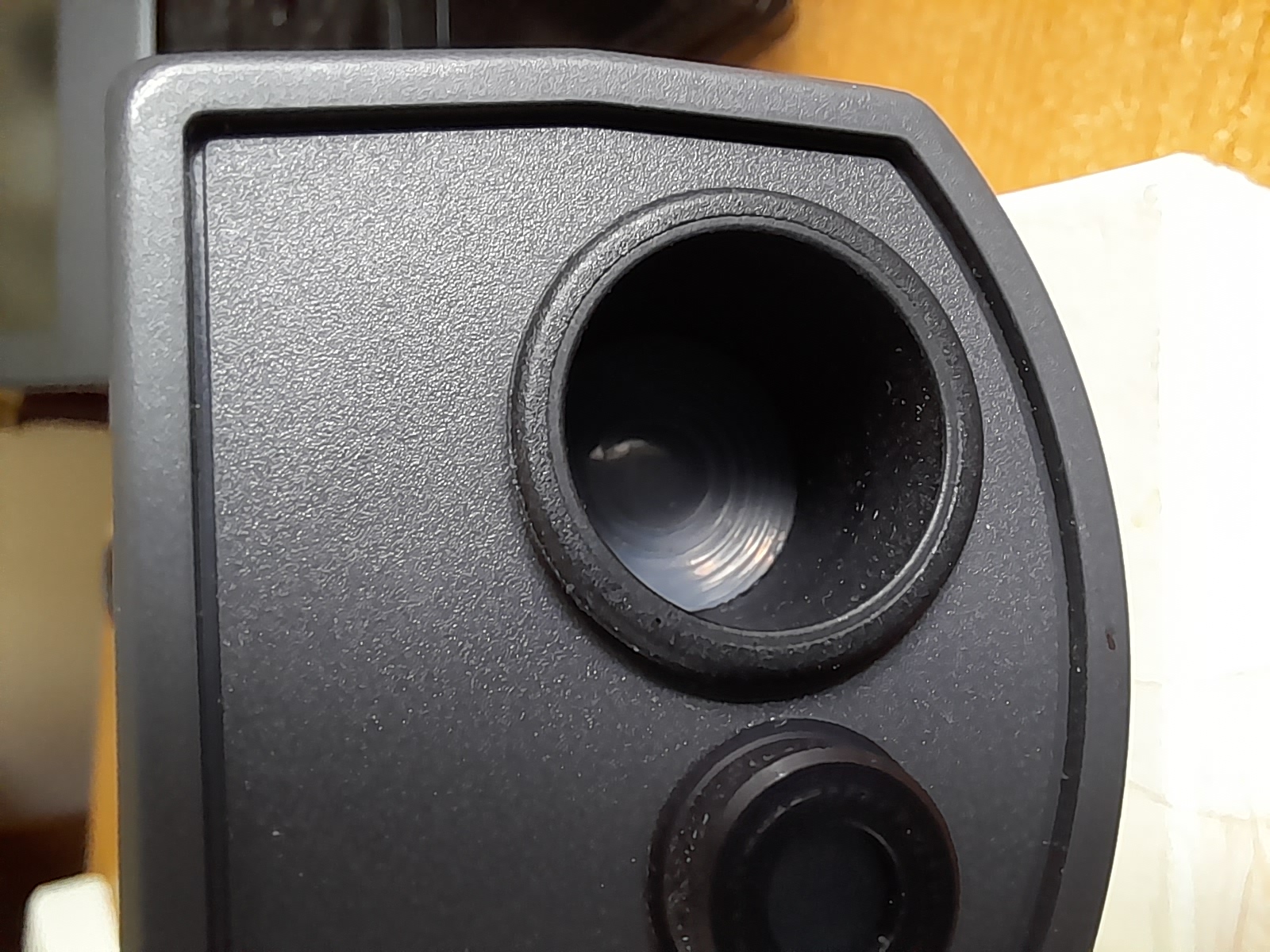 Choose a sunny day with nice well defined clouds.
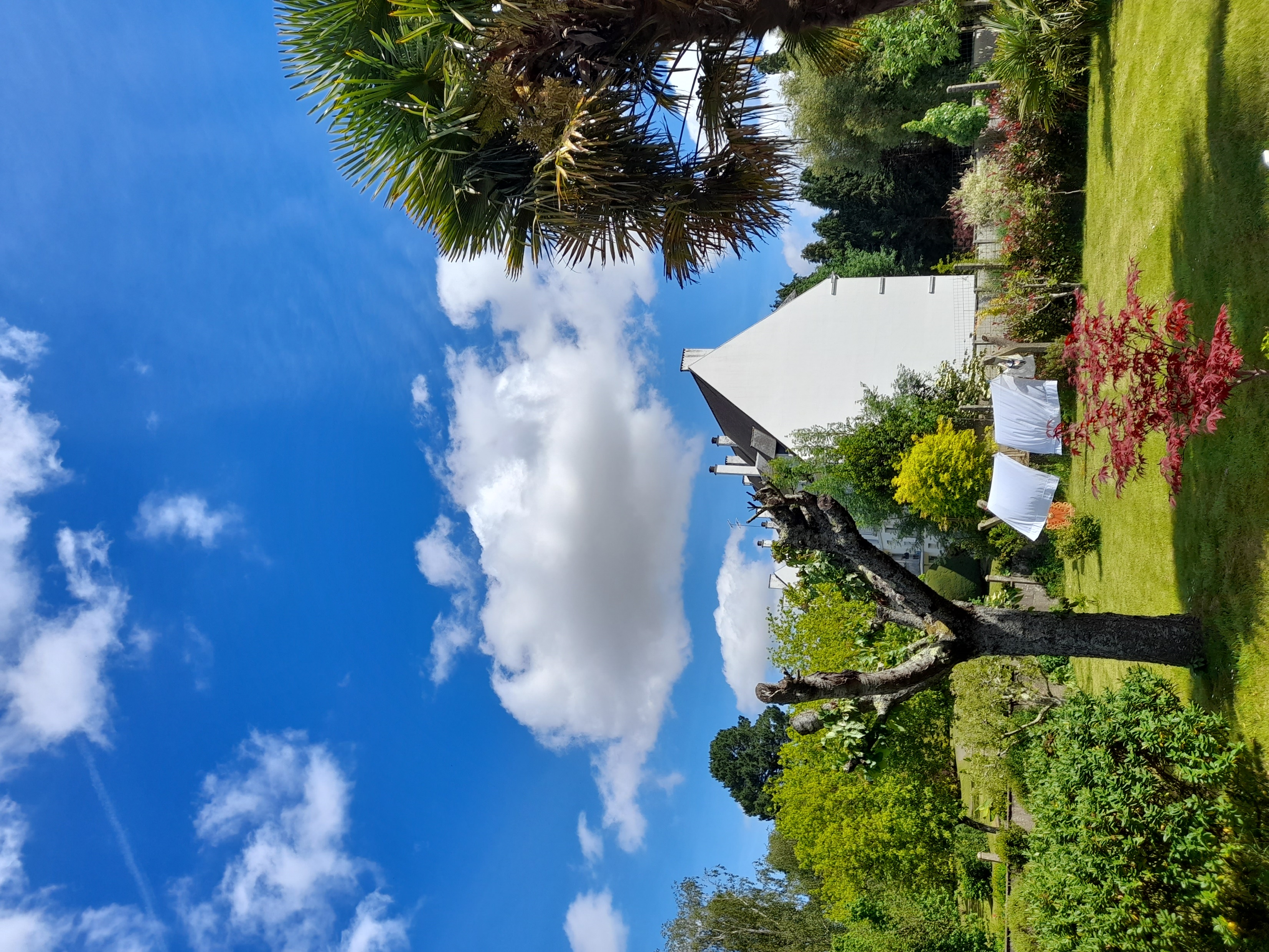 The clear blue temperature, chilly
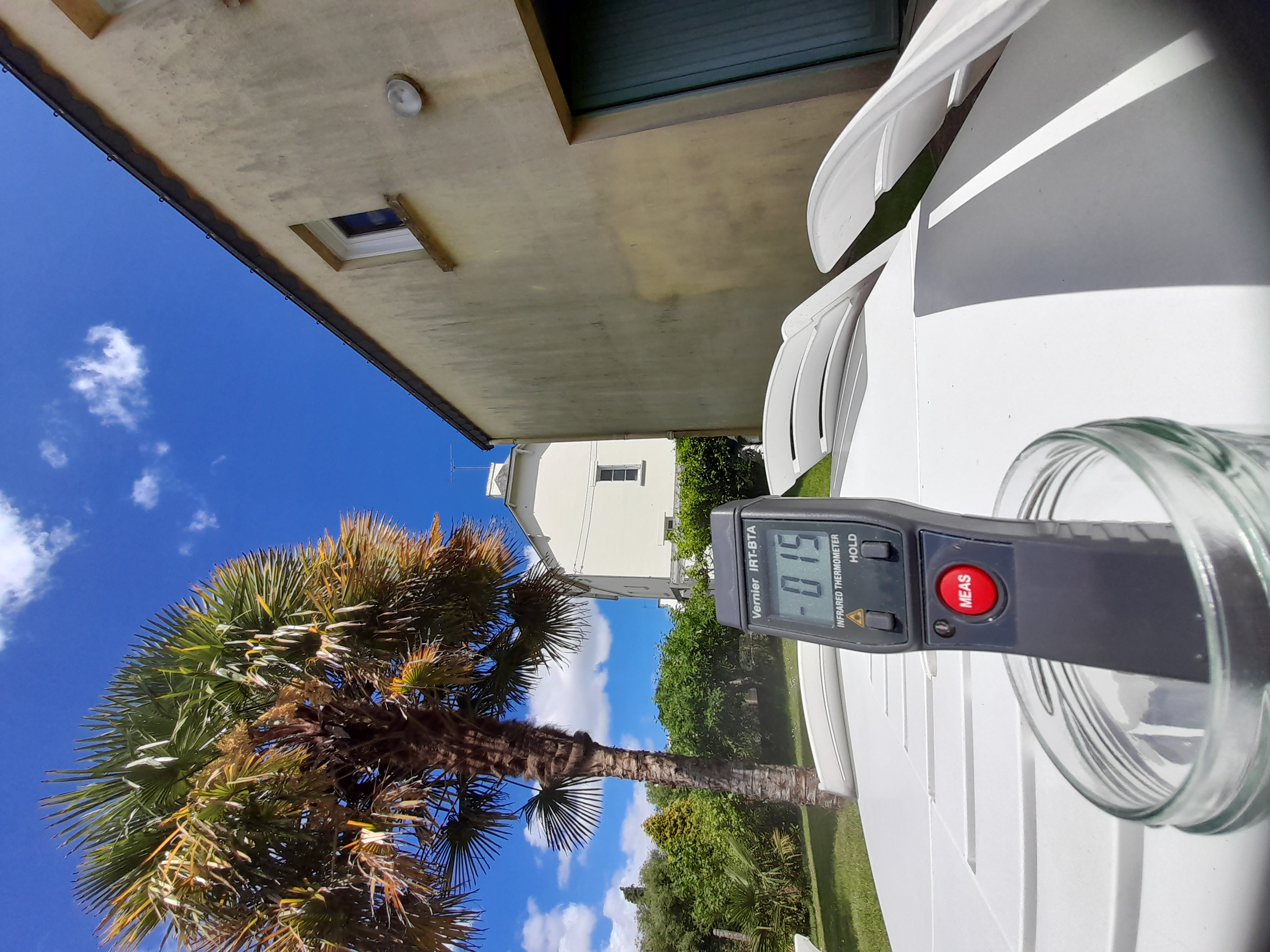 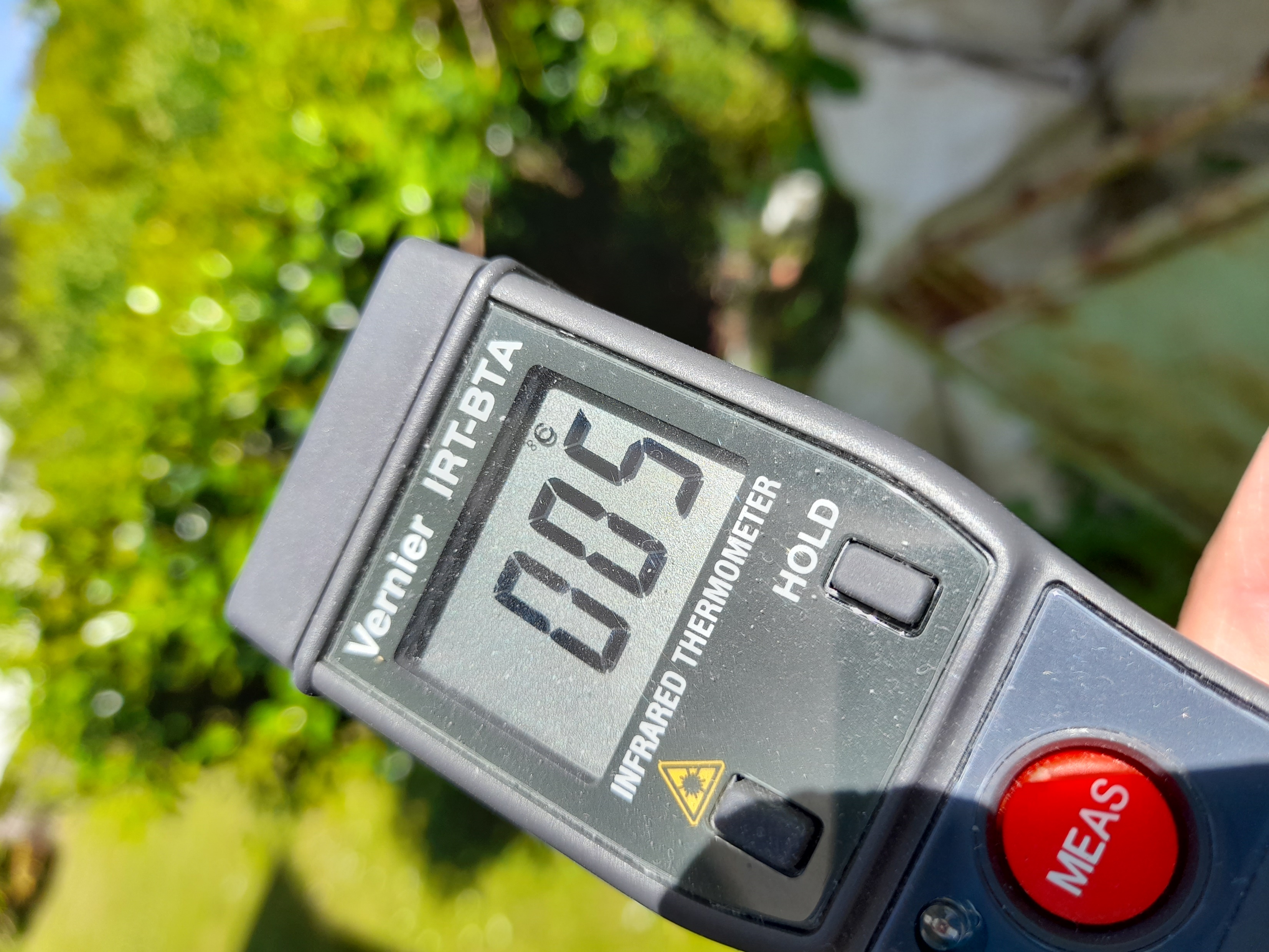 Pointing at a cloud.
The End(or thermodynamic equilibrium of the entire Universe, very close to 0 K)
Sources and permissions
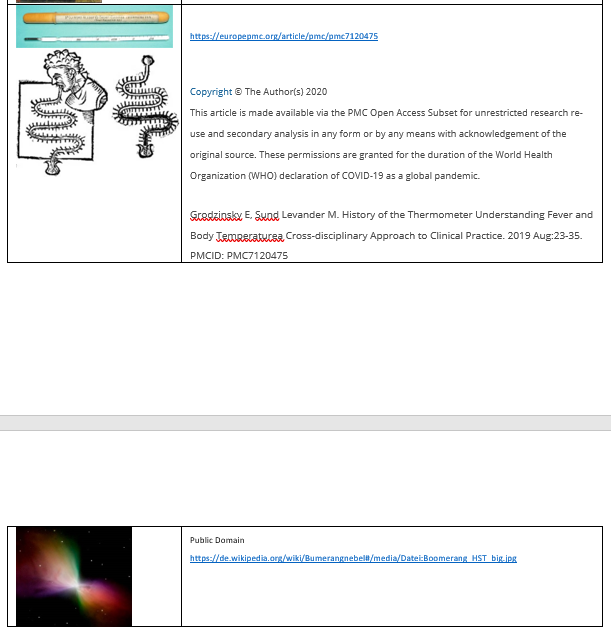